Он рисует, он считает,Проектирует заводы,Даже в космосе летаетИ даёт прогноз погоды.Миллионы вычисленийМожет сделать за минуту.Догадайтесь, что за гений?Ну, конечно же …
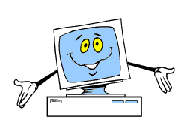 Компьютер – друг, враг илипомощник?
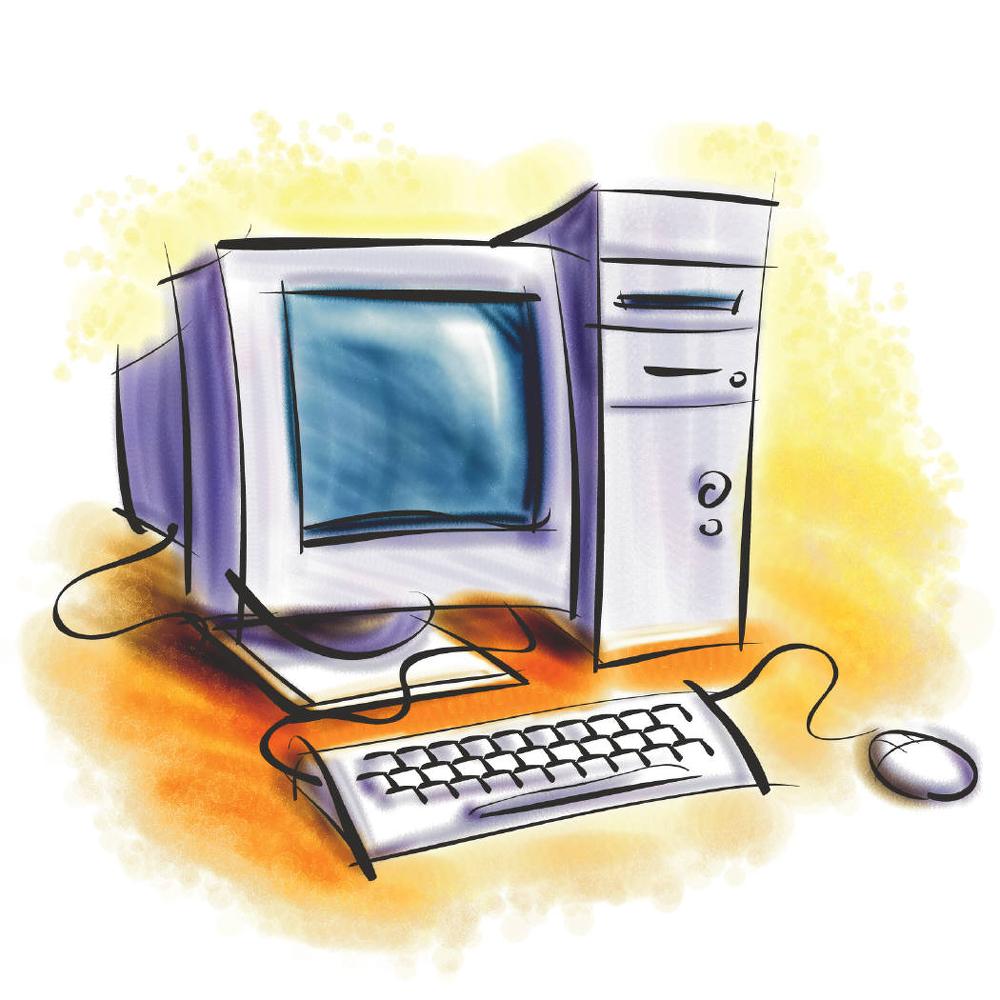 ЗАГАДКИ
Нет, она – не пианино, 
только клавиш в ней –
 не счесть! 
Алфавита там картина, 
знаки, цифры тоже есть.
 Очень тонкая натура. 
Имя ей  …
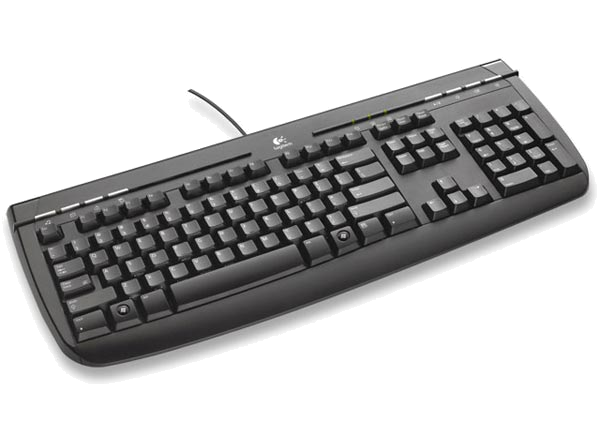 По ковру зверек бежит,
 То замрет, то закружит,
 Коврика не покидает,
 Что за зверь, кто угадает?
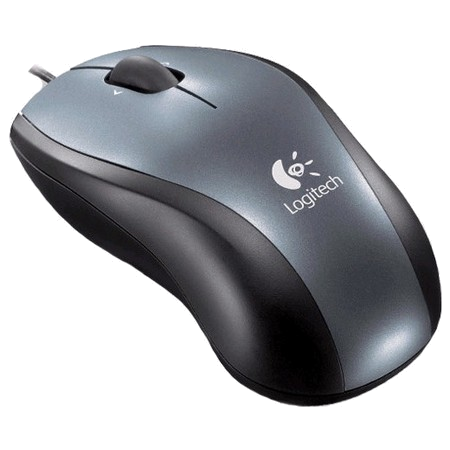 Сохраняет все секреты 
«ящик» справа, возле ног,
 и слегка шумит при этом. 
Что за «зверь?».
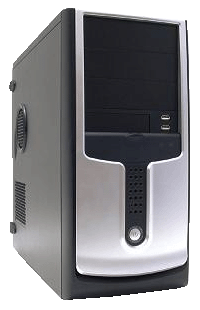 На столе он перед нами, 
на него направлен взор,
 подчиняется программе, 
носит имя...
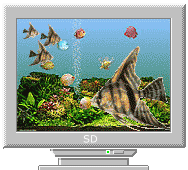 То-то радость, то-то смех
 На бумаге, без огрех,
 Из какой коробки лезет
 Текст на удивленье всех?
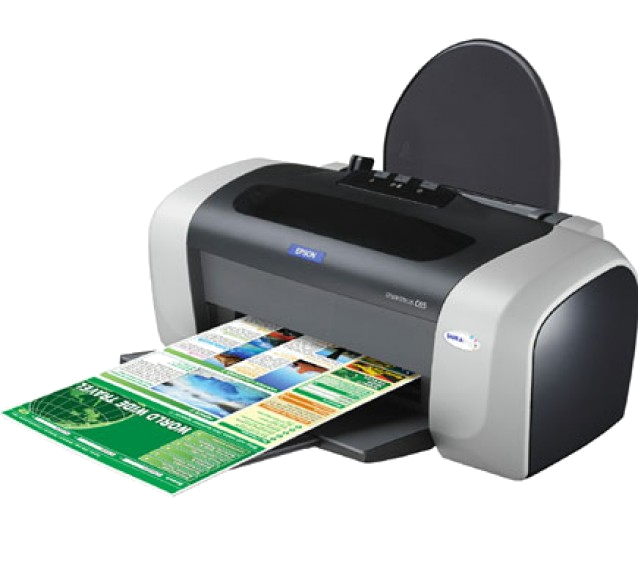 Сетевая паутина 
оплела весь белый свет, 
не пройти детишкам мимо. 
Что же это?
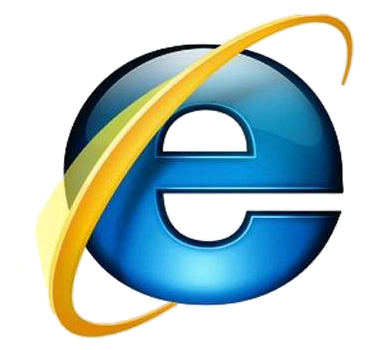 Компьютер не может сам принести вред или пользу человеку. Всё  зависит от самого человека!
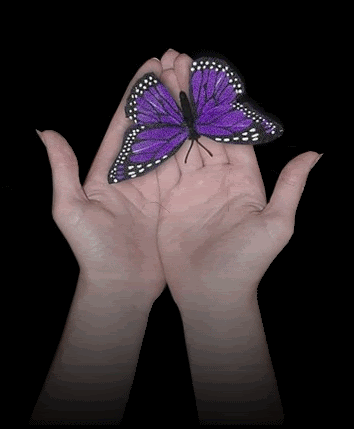 № 1
Как часто пользуетесь компьютером?
каждый день – 11 чел.
1 раз в неделю – 7 чел.
редко – 8 чел.
№ 3
 Для чего нужен компьютер?
для учёбы– 3 чел.
для игр– 6 чел.
для общения                                с друзьями– 3 чел.
всё вместе – 14 чел.
№ 2
Какова продолжительность работы за компьютером?
меньше 1 ч в день –      11 чел.
1-2 ч в день – 11 чел.
много – 4 чел.
№ 4
Что приносит компьютер больше для людей?
пользу – 13 чел.
вред – 13 чел.
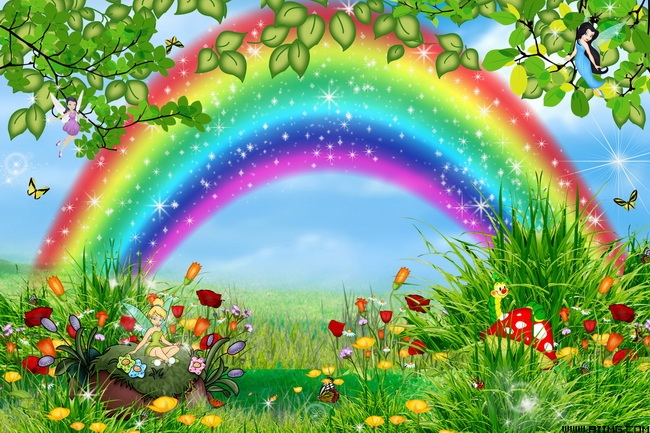 ЗАРЯДКА
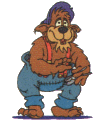 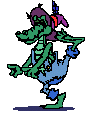 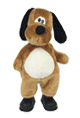 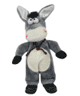 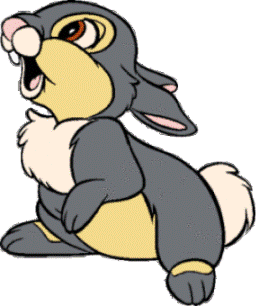 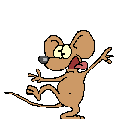 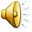 Вставьте слово
Не нужно бояться умных машин,Ведь пользу большую несут они в жизнь.
"Лишь ты позаботься о личном                        ",–Такие компьютер нам ставит условия.
здоровье
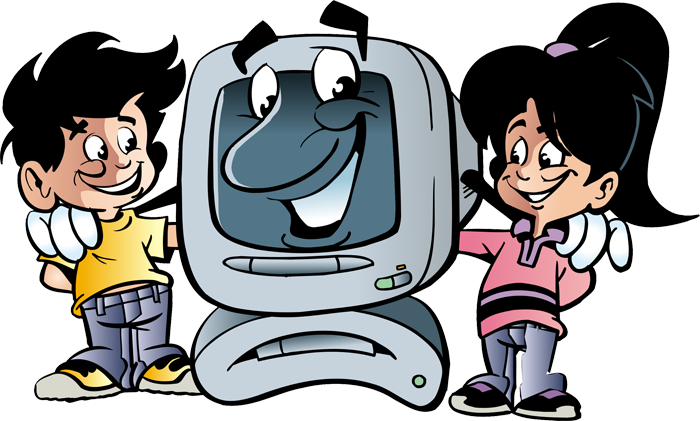